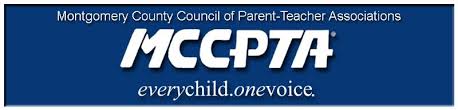 Board of DirectorsMay 14, 2020
AGENDA
7:00 pm CALL TO ORDER
7:05 pm Approve Agenda; Approve February minutes (no quorum in March or April)
7:10 pm Confirm new cluster coordinators and AVPs
7:15 pm Updates
Discuss Local PTA Officer Transition Process
Political/Partisan information on PTA social media and elists
7:40 pm Officer Reports
Tracie Potts, Vice President- Administration
Cynthia Simonson, President
Summer Area Meetings and Training
BOE meetings with clusters
4th quarter feedback
Rodney Peele, Vice President- Educational Issues
James Modrick, Vice President- Programs
Laura Stewart, Vice President- Advocacy
CIP and Operating Budgets
Khristy Kartsakalis, Treasurer
8:15 pm Committee Reports
8:35 pm UNFINISHED BUSINESS
Withdrawal of motion (J Modrick)
NEW BUSINESS
8:50 pm ANNOUNCEMENTS & ADJOURNMENT
PTA Elections
Terms of the current elected boards extends until there is an election.
MCCPTA Executive Committee 
MCCPTA Board of Directors 
Cluster Coordinators/AVPs
PTA/PTSA Local Unit Executive Committees 

Governing Bylaws
MCCPTA Approved Bylaws (approved by Delegates 1/23/18) http://nebula.wsimg.com/343978380d07073a3e617bf9b0cec2b8?AccessKeyId=AB71C8A62DC88BF7171E&disposition=0&alloworigin=1
PTA/PTSA Bylaw Template, July 2018 (Each PTA/PTSA MUST use their MDPTA-approved bylaws to ensure compliance) http://nebula.wsimg.com/37f1a9dfad01eb9f0967230ddcddd944?AccessKeyId=AB71C8A62DC88BF7171E&disposition=0&alloworigin=1
PTA Elections
Current options for movement of currently elected officers/boards (as of 5/14/20)
Option 1:  Boards remain in place, as is, until which time the organization can safely hold an in-person assembly  
MCCPTA Bylaws, Article VI, Section 2 “…elected at the annual general membership meeting… shall assume their duties after installation…”
PTA/PTSA Bylaws, Article VI, Section 2 b,d “… elected at the annual general membership meeting… serve for a term of (___) year(s) or until their successors shall assume their official duties. 
Option 2: Organizations hold elections via mail (5/13/20 Advisory from MDPTA)
Option 3: Organizations accept resignations of current board members that must transition before an election can be held and the board fills the vacancies, as permitted by the bylaws
MCCPTA Bylaws, Article VI, Section 6
PTA/PTSA Bylaws, Article VI, Section 4
MCCPTA Bylaws --
Bylaws, Article VI addresses resignation requirements and process for filling officer vacancies. http://nebula.wsimg.com/75ac5c7b2bc0e68a345bec0b0d4c492a?AccessKeyId=AB71C8A62DC88BF7171E&disposition=0&alloworigin=1

Section 6. Vacancies
If the office of president becomes vacant, the vice-president for educational issues shall become acting president until a replacement has been elected at a Delegate Assembly.  A vacancy in any office other than president remains vacant until a replacement has been elected at a Delegate Assembly, except as noted in c.
The seated nominating committee will identify a nominee to fill a vacancy in any office within four (4) weeks of notification of said vacancy.  Notification of the election to fill the vacancy will be made 10 days prior to the delegate assembly at which the election will occur.
When there is no Delegates Assembly meeting scheduled within 45 days of the notification of vacancy, a vacancy in the office of treasurer may be filled by a temporary appointment made by the president to take effect immediately and to be ratified by the Board of Directors at the next meeting. This appointment remains in effect until such vacancy can be filled pursuant to the process set forth in this Article.
MCCPTA Executive Committee
MCCPTA Executive Committee
Tracie Potts remains the VP of Administration until the annual general membership meeting OR until she renders her resignation, at which point, the office remains vacant.
Executive Committee met 5/13/2020
Article IX, Section 5, Duties of the executive committee shall be to:
(b) Elect committee chairs;
(e) Establish special committees.
Executive Committee unanimously approved establishing a special committee “Administration” and unanimously appointed Rochelle Fink to chair.  
VP of Administration may transition specific functions to the Administration Special Committee, as appropriate
Upon resignation of VP of Administration, the office will remain vacant.
At the next general membership meeting, the 2020-21 slate of candidates will be voted on and the 2020-21 term will begin.
MCCPTA AVPs/Cluster Coordinators
Article VII.A, Area VPs and Cluster Coordinators
Section 5, Vacancies
(a) A vacancy in any area vice president position… The name submitted to the board of directors for confirmation.
(b) A vacancy in a cluster coordinator position shall be filled… The name of the nominee shall be submitted to the board of directors for confirmation.
At the next general membership meeting, the 2020-21 slate of candidates, generated by the MCCPTA Nominating Committee (following the processes outlined in Article VII.A. Section 4) will be voted on and the 2020-21 term will begin upon election by the Delegates Assembly.   
As an interim measure, 
The following slides include highlighted names, representing resignations rendered by current 19-20 AVPs/Cluster Coordinators.
MCCPTA board may confirm individuals to assume these positions for the remaining 19-20 term (until election) and these individuals will be voted on/installed  by the Delegates assembly for the 2020-21 term.
BETHESDA-CHEVY CHASE/WALTER JOHNSON/WHITMAN
DCC
CHURCHILL/RICHARD MONTGOMERY/POOLESVILLE/ROCKVILLE/WOOTTON
DAMASCUS/GAITHERSBURG/MAGRUDER/WATKINS MILL
CLARKSBURG/NORTHWEST/QUINCE ORCHARD/SENECA VALLEY
NEC/SHERWOOD
PTA/PTSA Board Elections/Necessary Transitions
Option 1: PREFERRED!  PTA Board Officers (Executive Committees) remain in place until which time the organization can safely hold an in-person general membership meeting  
PTA/PTSA Bylaws, Article VI, Section 2 b,d “… elected at the annual general membership meeting… serve for a term of (___) year(s) or until their successors shall assume their official duties. 
Article VIII, Section 4, B -- Board of Directors may create standing or special committees
Article IX, Section 4, B – Executive Committee may elect standing and special committee chairs
PTA/PTSA Board Elections/Necessary Transitions
Option 2: Organizations hold elections via US mail/ballots (5/13/20 Advisory from MDPTA)
All members must have an opportunity to participate, regardless of socioeconomic status or access to internet. In other words, all members must be mailed notice, a ballot, and instructions on how to participate in the elections. 
The right to a secret ballot must be preserved, i.e., no member should be required to sign or otherwise identify his/her ballot. 
Adequate internal controls must be established in order to provide reasonable assurance that the election is conducted fairly, honestly, and properly, and that only eligible members cast votes. 
An audit trail or record of votes must be maintained for a reasonable time after the expiration of the Governor’s Executive Order in case of a contest or challenge to the results. 
A mailing address other than a public school address may be used for returning ballots as long as the address does not belong to a candidate on the ballot. “Candidate” includes a potential write-in candidate. 
The election results must be ratified at the next general membership meeting using a vote by ballot. The election results from the mailed-in ballots and the ratification vote must be recorded in the minutes of the meeting.
PTA/PTSA Board Elections/Necessary Transitions
Option 3: Accept resignations of current Officers that must transition before an election can be held and vacancies can be filled by a majority vote of the board of directors.
PTA/PTSA Bylaws, Article VI, Section 4
IMPORTANT:  This approach should be used very carefully and PTA BODs should follow the “spirit” of this provision and not use this to install individuals that might be contested by the general membership.
Has the PTA's Nominating Committee Set Forward a Slate of Candidates?
Yes
No
Do the PTA's Bylaws (Article VI, Section 3)  state the nominating committee is established by BOD /Exec Committee or General Membership?
Is the current PTA President slated to serve another term?
General Membership
Board or Exec Comm
Yes
No
1) Work with Cluster Coordinators/MCCPTA Officers to identify options.
Is the incoming President currently in the role to assume the Presidency in the event of  the vacancy  (Article VI, Section 4)?
Article VI, Section 4 -- 
1) Accept the letter of resignation from each outgoing officer, one-by-one.

2) By majority vote, the board fills the positon(s) one-by-one for the "unexpired term."

3) Repeat step one and two until all new officers are voted into place, including in the board minutes the sequencing.  

4) Give notice to the membership, within 15 days the vacancies and names of individuals the BOD has voted to assume the position (s).

5) At the next general membership meeting, elect the board for 20-21 school year.
Article VI, Section 3 -- 
1) Send message to membership asking for volunteers to serve on nominating committee.

2) Convene Board to select the nominating committee.

3) Nominating committee  puts forward slate of officers to board recommending individuals to fill positions for the 20-21 board.
No
Yes
Article VI, Section 4 -- 
1) Accept the letter of resignation from  the President.  

2)  Record the resignation and assumption of the position in the  Board minutes.

3) Accept letter of resignation (one-by-one) from  outgoing officer (s). 

4) By majority vote, the board fills the positon(s) for the "unexpired term" (one-by-one). 

5) Repeat  until all new officers are voted into place, including in the board minutes the sequencing.
  
6) Give notice to the membership, within 15 days the vacancies and names of individuals the BOD has voted to  assume the position (s).

7) At the next general membership meeting, elect the board for 20-21 school year.
Article VI, Section 4 -- 
1) Accept the letter of resignation from  the Officer slated to assume a Presidency vacancy (1st VP).  

2)  Record the resignation in the  Board minutes.

3) By majority vote, fill the 1st VP position with individual intended to assume the Presidency, record in the Board minutes. 

4) Accept the letter of resignation from  the President.  

5)  Record the resignation and assumption of the position in the  Board minutes.

6) Accept letter of resignation (one-by-one) from  outgoing officer (s). 

7) By majority vote, the board fills the positon(s) for the "unexpired term" (one-by-one). 

8) Repeat  until all new officers are voted into place, including in the board minutes the sequencing.
  
9) Give notice to the membership, within 15 days the vacancies and names of individuals the BOD has voted to  assume the position (s).

10) At the next general membership meeting, elect the board for 20-21 school year.
Questions CCs might ask of PTAs considering Option 3 --
Was the nominating committee formed in accordance with the PTA bylaws (suggest this process be verified through review of minutes)
Were there any position(s) where the nominating committee had more than one candidate to consider for a specific office?
If so, are any of those specific offices in the potential vacancies?
Has the slate of candidates been circulated to the general membership?
If so, has there been any indication someone intended to run from the floor.
If not, will the slate be circulated and will the PTA ask if there is anyone interested in “running from the floor” for any of the positions?
New Business
Use of PTA/PTSA Elists and Social Media
Article III, g. (basic policies of National PTA)
“The association or members in their official capacities shall not, directly or indirectly, participate or intervene (in any way, including the publishing or distributing of statements) in any political campaign on behalf of, or in opposition to, any candidate for public office; or devote more than an insubstantial part of its activities to attempting to influence legislation by propaganda or otherwise.”
PTA/PTSA Elists & Social Media
OFFICER REPORTS
VP Admin
VP Programs
VP Educational Issues
VP Advocacy
President
Treasurer
COMMITTEE REPORTS/ANNOUNCEMENTS
Unfinished Business
Withdrawal of motion (J. Modrick)
We’ve got this!

www.mccpta.org